Comunità  Magnificat
Ritiro per gli animatori del Discepolato

Collevalenza 9-10 giugno 2011
La struttura
del Discepolato
Daniela Saetta
Poi arriva una LETTERA:
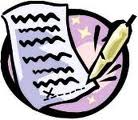 Il Presidente della Repubblica invita la S.V. Ill.ma
al Quirinale perché ha l’onore di conferirle la Cittadinanza Italiana
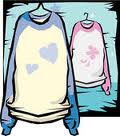 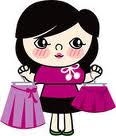 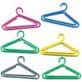 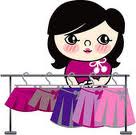 Come mi vesto?
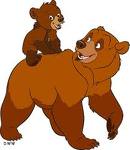 Chi mi accompagna?
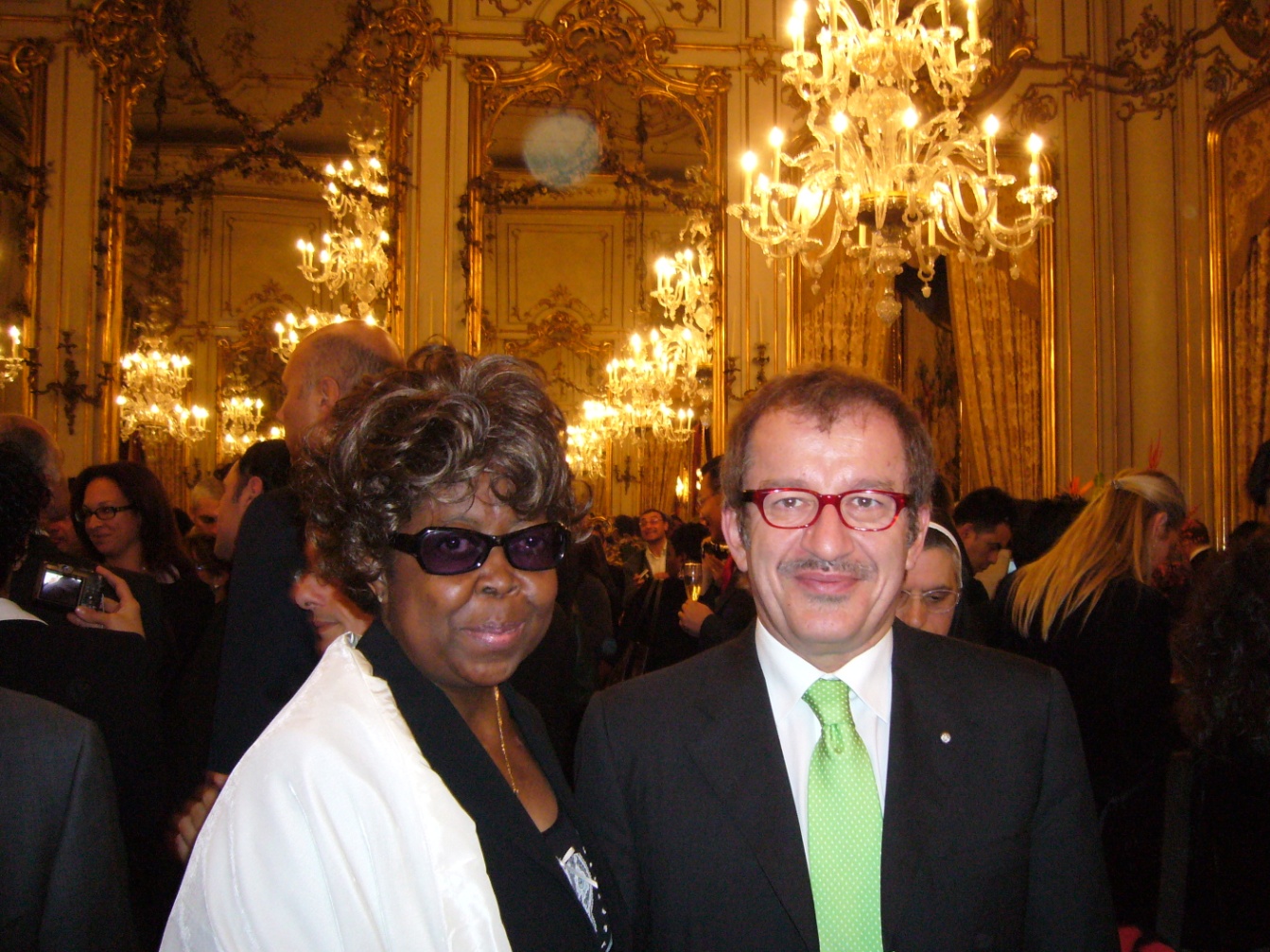 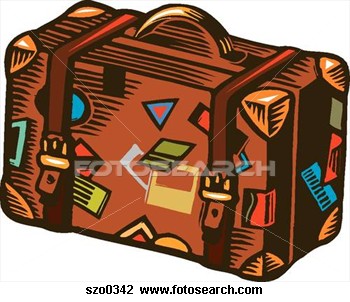 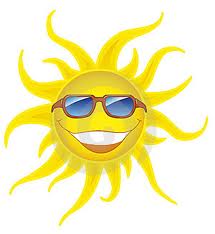 Partire equipaggiati!!!
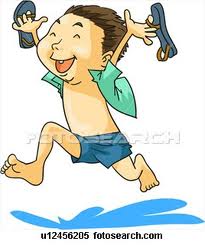 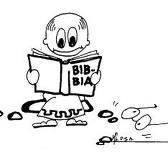 Se vado al mare
cosa metto
in valigia?
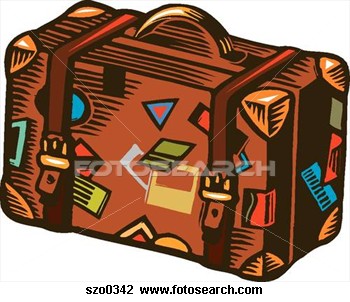 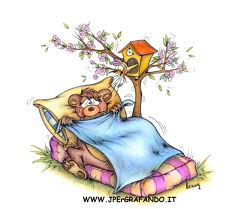 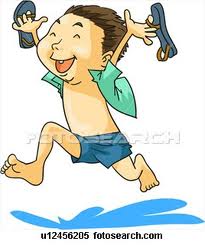 Ma se vado al mare a
Torrerinalda …
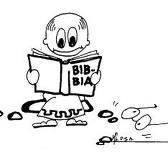 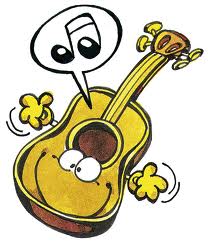 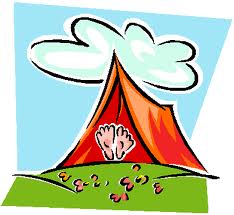 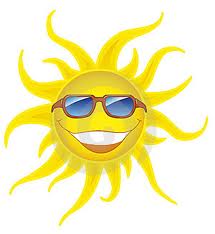 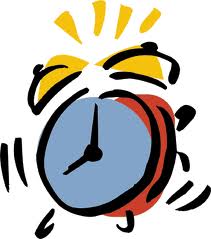 Stile del discepolato
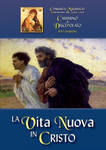 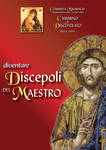 dinamico
vivo
semplice
accogliente
gioioso
carismatico
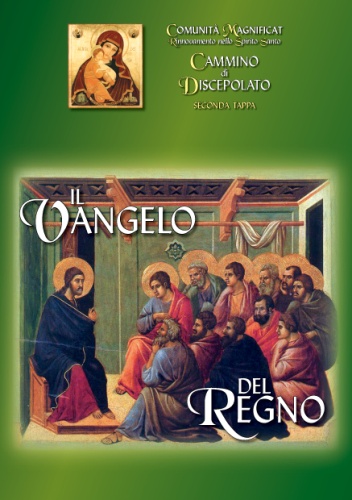 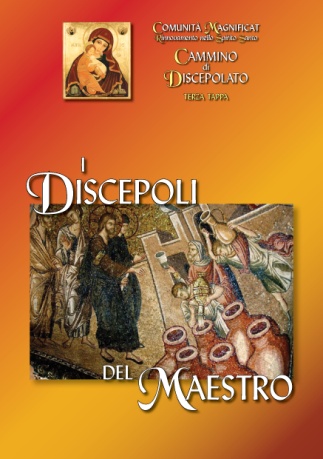 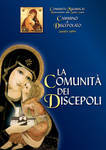 Non è uno schema rigido, 
non è un insieme di libri  da ingoiare…
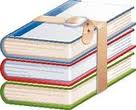 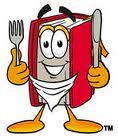 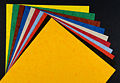 …ma un sussidio da usare in modo opportuno
come un insieme di fogli cui posso dare varie forme, sempre salvando lo scritto
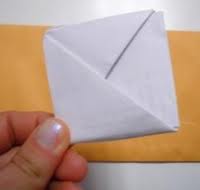 Cosa non può mancare nella mia valigia?
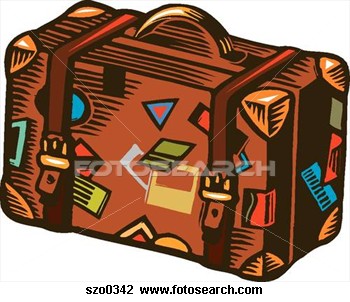 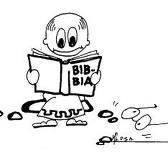 PAROLA
  DI  DIO
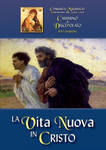 Stile del discepolato
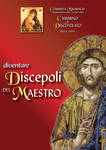 Il cammino si fonda sulla Parola
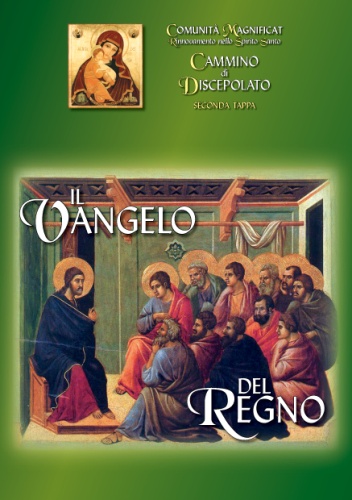 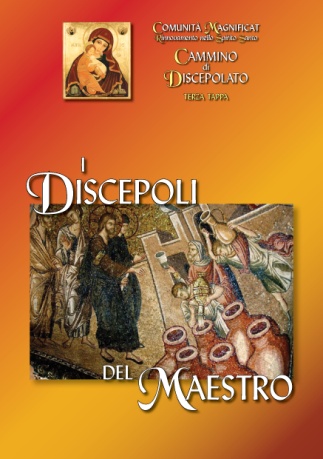 Innamoramento della Parola!!!!
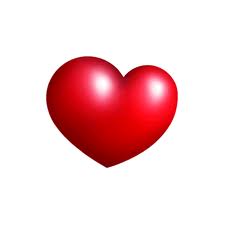 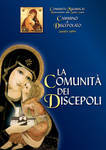 Cosa non può mancare nella mia valigia?
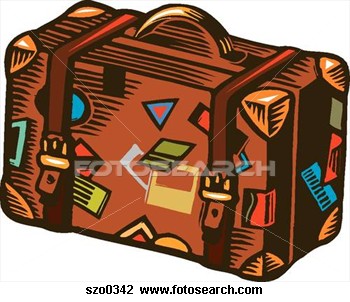 2) CATECHESI
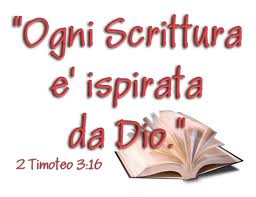 “la fede viene dall’ascolto
(della Predicazione)
e l’ascolto
(della Predicazione)
riguarda la parola di Cristo”
(Rm 10,17)
“Come crederanno
In Colui del quale
non hanno sentito parlare?”
(Rm 10,14)
La catechesi va preparata bene:

i catechisti devono aver chiaro  lo scopo del cammino

partire dalla Parola di Dio (breve esegesi che aiuti ad entrare nella Parola proclamata)

il tema  centrato

attualizzazione che aiuti a fare propria la Parola

esempi concreti e indicazioni pratiche

sapere a chi ci si rivolge
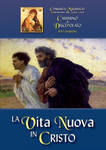 Stile del discepolato
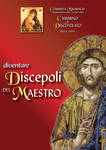 Annuncio semplice, diretto,  si pone a metà tra la predicazione e la catechesi
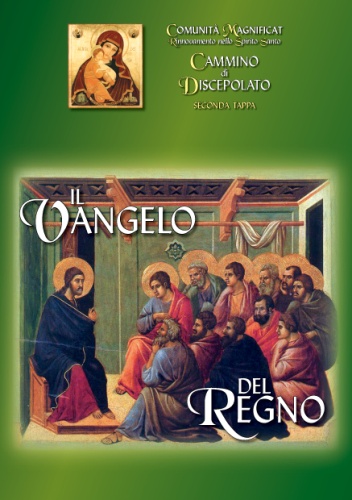 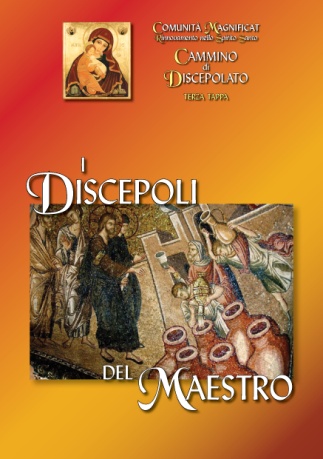 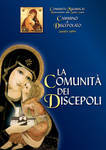 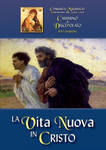 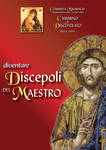 Raccomandazioni
e consigli
per la catechesi
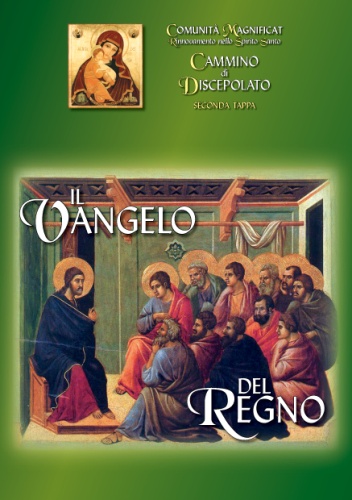 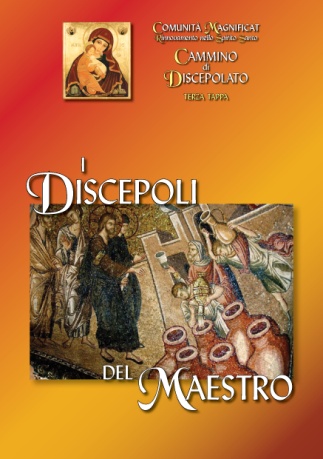 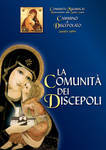 Catechesi: consigli pratici 

arriviamo in anticipo all’incontro di catechesi
 
clima di reale accoglienza, si dispongano le persone vicine

breve momento di preghiera 15’ (breve ma intenso)

catechesi di circa 30’-40

conclusione con una brevissima preghiera insieme
Cosa non può mancare nella mia valigia?
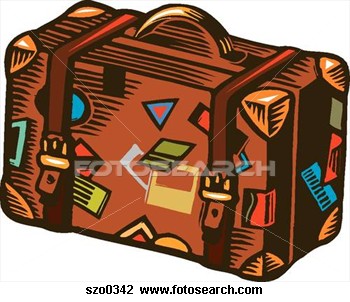 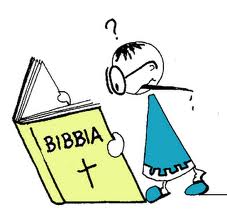 3) RISONANZA
Risonanza in gruppetti (con  1-animatori):

Catechein  = risuonare
 
Preceduto da una Risonanza personale:

Ciascuna persona deve avere il testo della catechesi e sapere che nei giorni successivi deve riprenderlo in mano, leggerlo più volte, individuare ciò che più la colpisce e seguire le indicazioni date alla fine
Risonanza in gruppetti (con  1-animatori):

leggere, sottolineare il testo e meditare

anche in gruppi di 2-3 fratelli

 il testo deve essere sminuzzato, masticato, digerito per poter essere assimilato

Così diamo a i nostri fratelli  un metodo che Gesù stesso ci ha insegnato e la tradizione della Chiesa ci presenta
Risonanza in gruppetti (con  1-animatori):

Anche l’animatore non arriva impreparato!!!

Evitare superficialità 

attenersi alla traccia

centrare il discorso sul tema

Tutti devono parlare perché a tutti Gesù ha parlato con la sua Parola
Risonanza
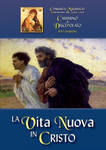 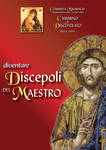 Nota:
 a un certo punto del cammino in maniera quasi naturale si inserisce la possibilità di far prendere ai discepoli anche un impegno.

l’ impegno consente di di confrontarsi con il cambiamento che la catechesi spinge a fare
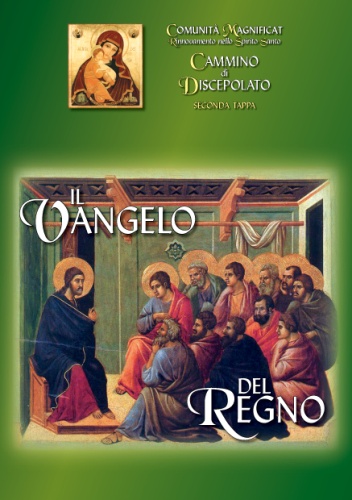 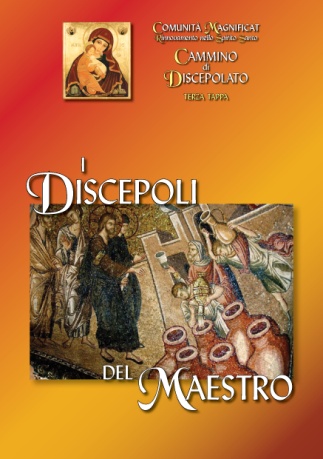 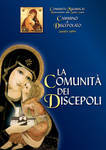 Cosa non può mancare nella mia valigia?
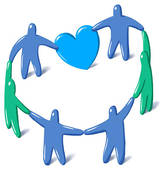 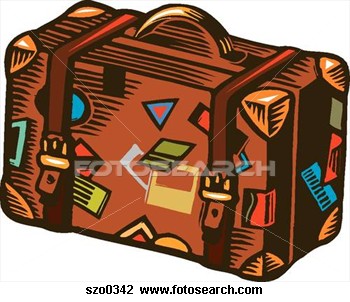 3) CONDIVISIONE
Condivisione in gruppetti (con  1-animatori):

momento molto fruttuoso per la crescita

Se vogliamo camminare insieme i miei fratelli devono conoscere me e la mia vita.

La condivisione va guidata ad una sempre più ampia apertura ma in maniera graduale 

Tuttavia negli incontri di condivisione a gruppi non si può parlare di  tutto (=> colloqui personali)
Condivisione
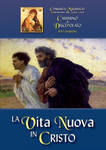 Attenzione:

Le persone che parlano di sé non devono centrarsi sulle proprie ferite ma essere aiutate a deporre i pesi davanti a Gesù
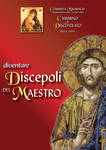 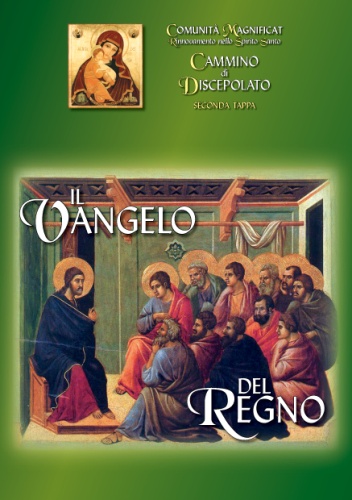 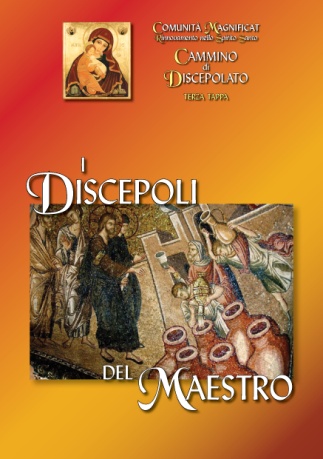 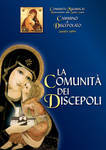 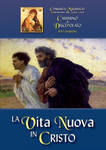 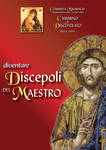 Raccomandazioni
e consigli
per la condivisione/risonanza
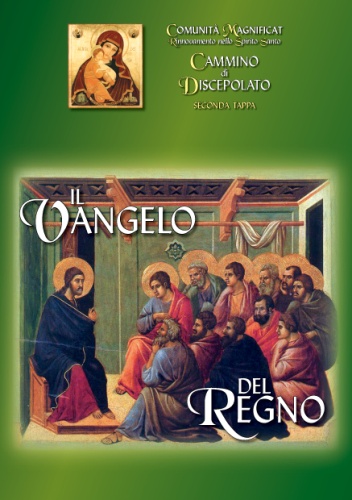 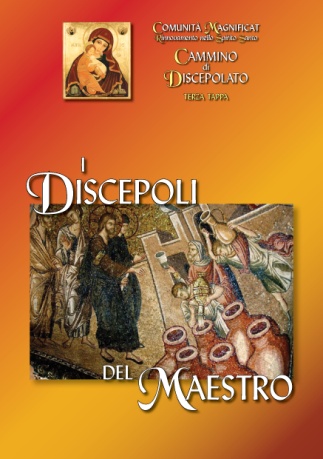 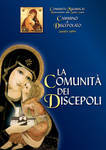 Risonanza/Condivisione:consigli pratici 
L’incontro si può svolgere anche in una casa

arriviamo in anticipo all’incontro

Mettere ciascuno a proprio agio

Gioia di stare insieme

 Iniziare e terminare sempre con un momento di preghiera
Risonanza/Condivisione:consigli pratici 

Atteggiamento di ascolto (tutti)

Riservatezza

Eliminare ogni giudizio

Importanza della fedeltà agli incontri
Risonanza/Condivisione:consigli pratici

L’animatore gestisce con ordine 

le persone non si devono rispondere tra di loro

Non devono dire la loro opinione  o dare il loro consiglio
Condivisione
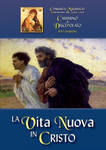 ATTENZIONE:

se sorgono problematiche particolari all’interno del gruppo,
se si ritiene di aver bisogno di confrontarsi con qualcuno, ci sono i responsabili della Fraternità
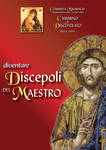 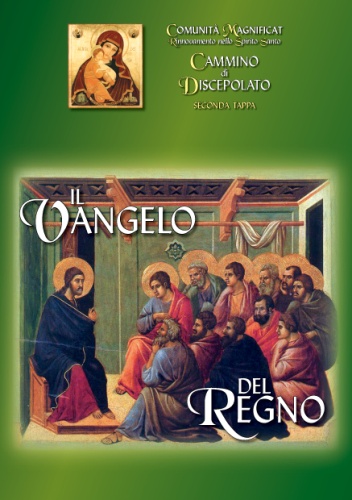 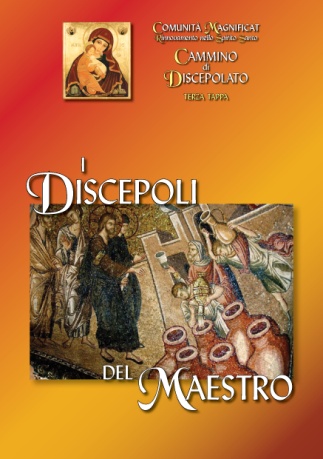 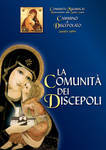 Cosa non può mancare nella mia valigia?
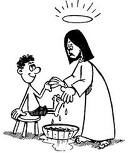 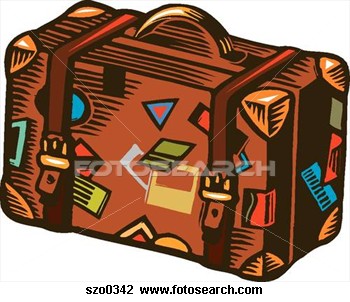 5) COLLOQUI
    PERSONALI
Colloqui personali:

consentono ai fratelli e le sorelle di poter esprimere con libertà la loro situazione personale

per alcuni questo potrebbe essere la prima volta nella vita che qualcuno si prende cura di loro, si interessa alla loro crescita ed ai loro problemi

instaurare un rapporto di fiducia

presenza di entrambi gli animatori

riservatezza
Colloqui
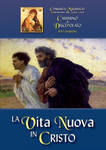 ATTENZIONE:

Importante la frequenza degli incontri

Per problematiche particolari confrontarsi con i responsabili della Fraternità
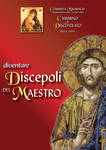 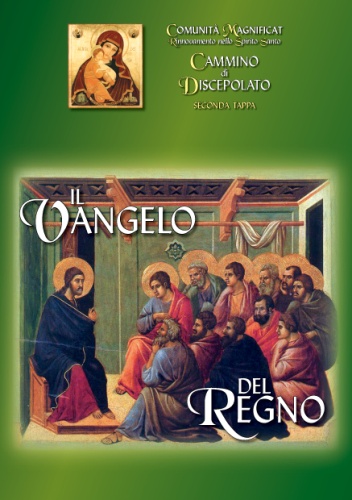 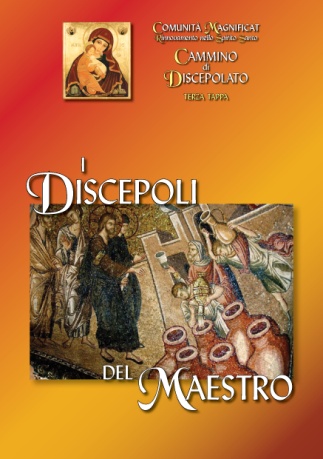 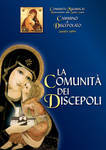 Cosa non può mancare nella mia valigia?
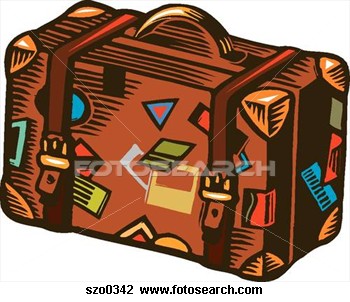 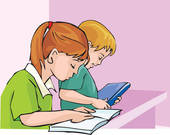 5) VERIFICA
VERIFICA:

Bisogna spiegare bene che si tratta di un’autoverifica mediante cui:

i discepoli possono comprendere dove si trovano nel loro cammino

gli animatori se il loro accompagnamento è fruttuoso o se bisogna cambiare qualcosa.
Verifica:consigli pratici 

-una verifica funziona se si è preparata. E’ importante predisporre il materiale per poterla svolgere. Insomma la verifica va guidata

 Per esempio si può predisporre:
- un foglio con un testo e delle domande e commenti del tipo: in questa tappa quale argomento ho recepito di più o di meno? ecc.
Cosa non può mancare nella mia valigia?
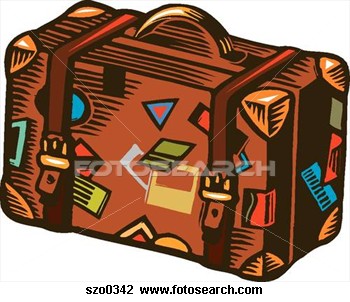 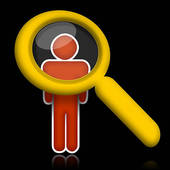 7) REVISIONE
    DI VITA
REVISIONE DI VITA:

E’ uno strumento che si introduce nell’ultima parte del percorso

Va spiegata bene (apposita catechesi)

servirà a tutti:
a coloro che non sono chiamati all’alleanza
a coloro che chiederanno l’ingresso in Noviziato
Revisione di vita
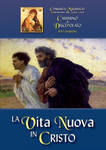 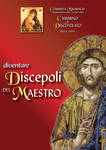 ATTENZIONE:

Sappiamo bene che non si impara in un mese A FARE REVISIONE DI VITA!!!
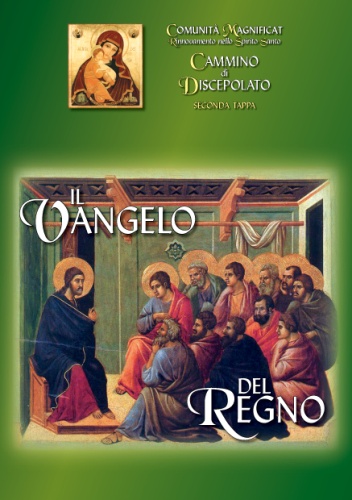 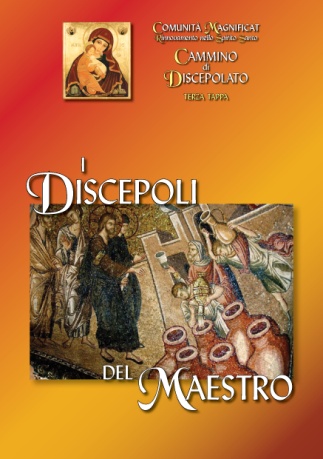 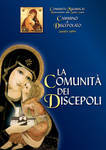 Cosa non può mancare nella mia valigia?
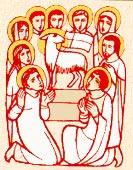 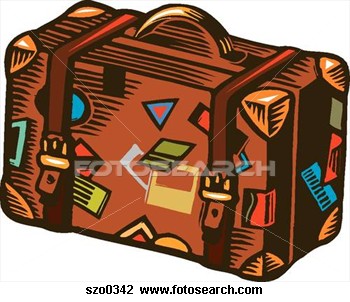 8) RITIRI
RITIRI:

Sono insostituibili
Segnano la svolta nel cammino
La formula ritiro funziona sempre
Ve ne sono alcuni fissati nel percorso di 1 o 2 giorni (1 anno sulla  la Parola, un altro sulla la Preghiera, ecc)
Prevedere anche qualche ritiro che sia organizzato raggruppando in 1 giorno: 
I vantaggi sono molteplici:
RITIRI:
Notevoli vantaggi!!!!
Pacchetto vantaggioso!!!
Si crea unità, ci si conosce, si scherza insieme
Si va fuori in un convento o casa di esercizi  e ciò consente di uscire dall’ordinario
per rendono vivo e dinamico il cammino
Questi sono  8 ingredienti fondamentali caratteristici del Discepolato

Se fosse la mia una ricetta, per  esempio un pollo arrosto…

cosa dovrei ancora dire?
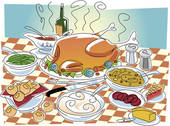 Oltre agli ingredienti ci vuole  IL SALE!!
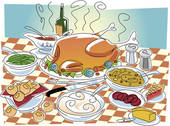 la CARITA’= 
amore, 
accoglienza, 
fiducia, ecc
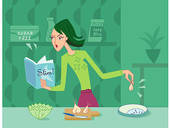 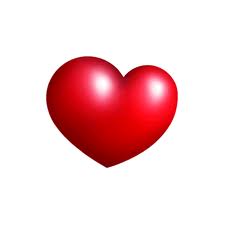 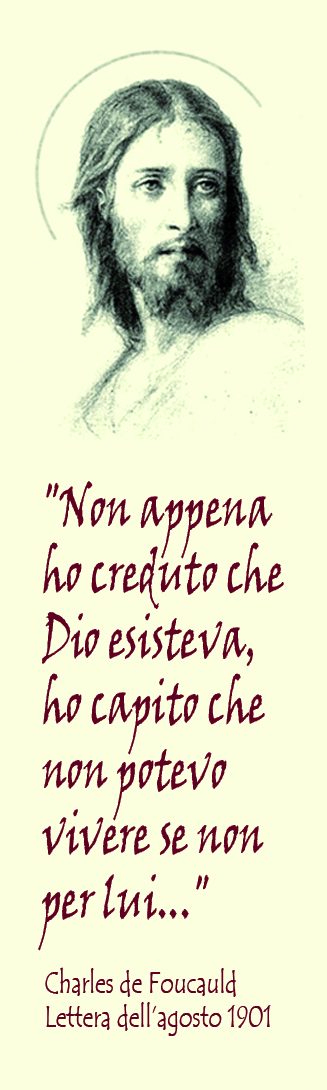 Dinamiche
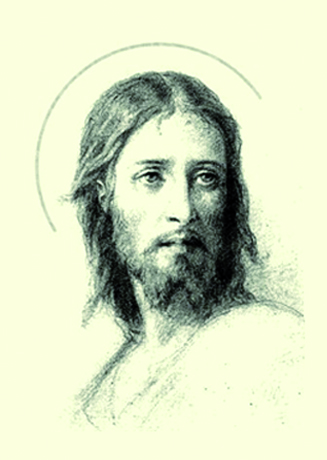 Adorazione
Agape
Proporre campeggio, ecc
PCC
la Festa della fraternità, zona,
ritiro Generale e tutti momenti di vita Comunitaria